Revisiting Revenue Maximization for Many Buyers
SHUCHI CHAWLA
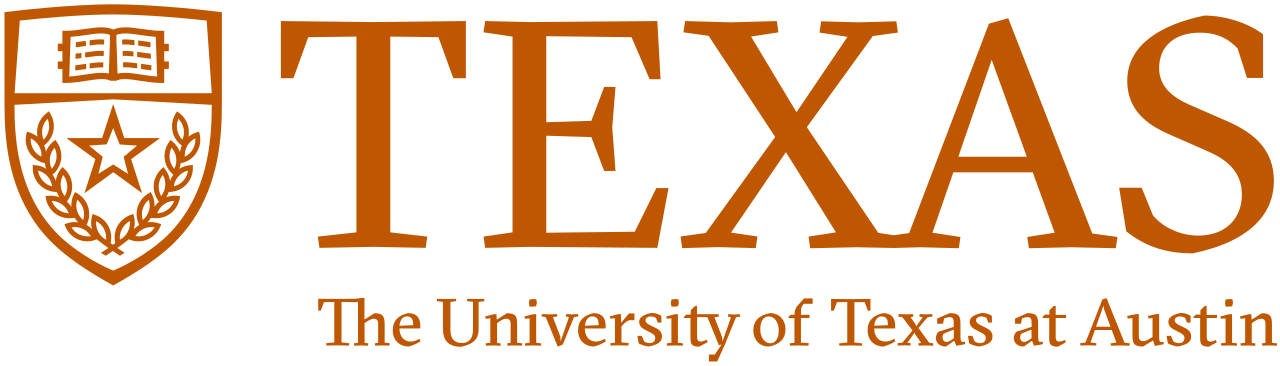 Joint work with: Dimitris Christou, Trung Dang, Zhiyi Huang, Greg Kehne,  Rojin Rezvan, Yifeng Teng & Christos Tzamos
Revenue Maximization with Many Buyers
$2
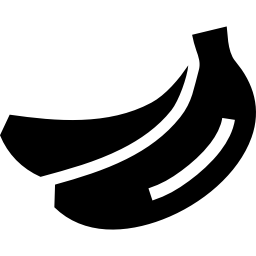 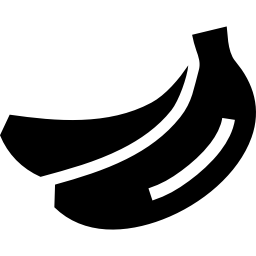 $1
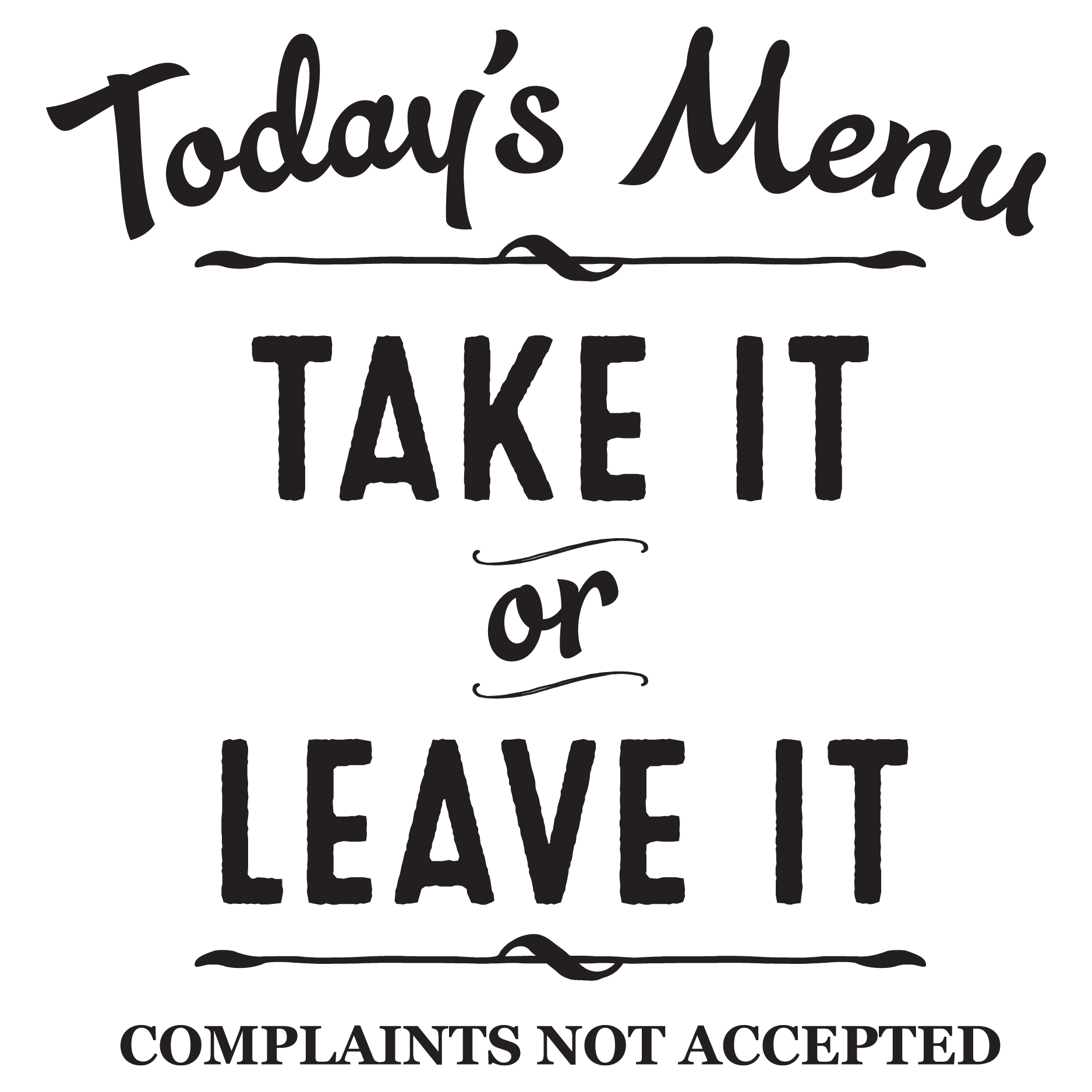 Optimal mechanisms can be complicated – even for just one buyer
Sell random allocations a.k.a. lotteries
Offer infinitely large menus
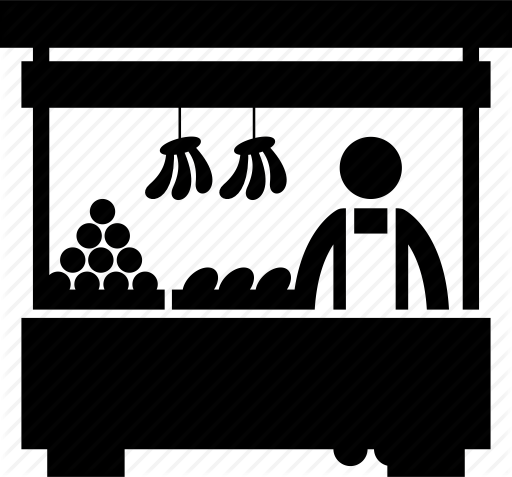 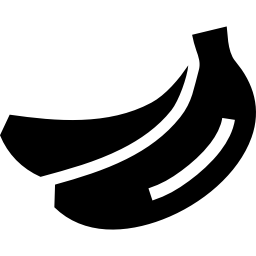 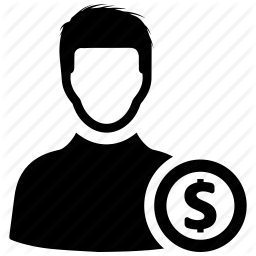 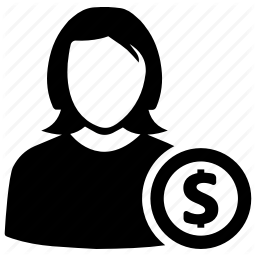 $3
$2
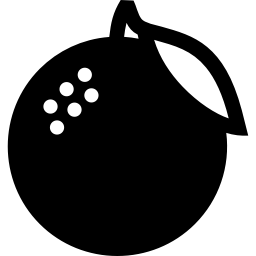 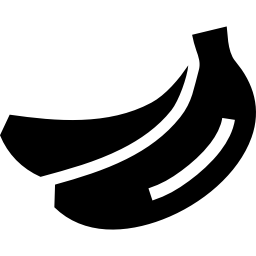 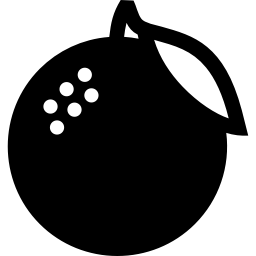 [Thanassoulis’04]
[Hart Nisan’13]
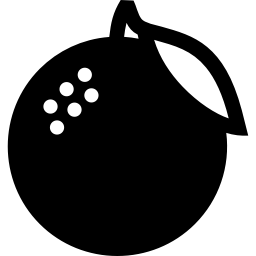 ½      + ½
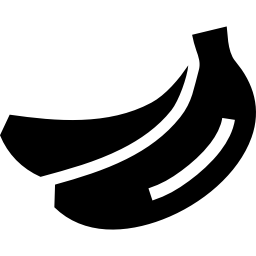 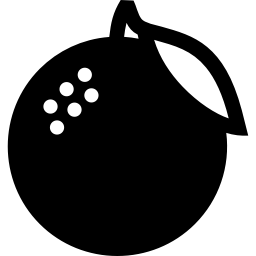 Allocations
Payments
2
Revenue Maximization with Many Buyers
$2
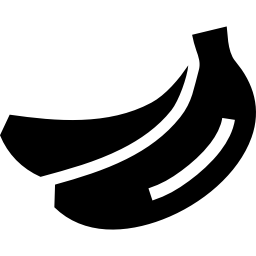 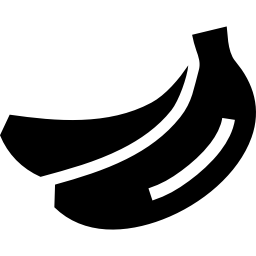 $1
Optimal mechanisms can be complicated – even for just one buyer
Sell random allocations a.k.a. lotteries
Offer infinitely large menus
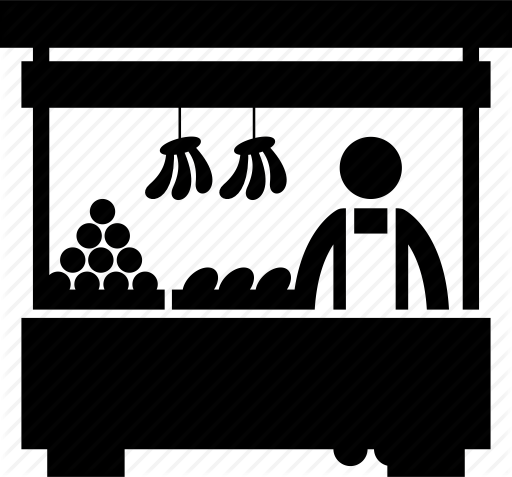 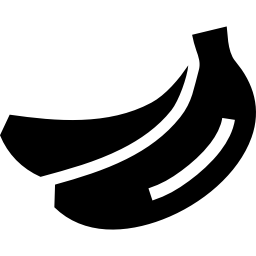 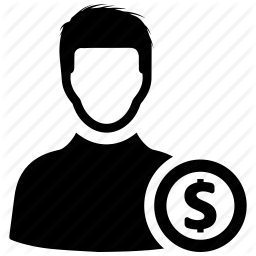 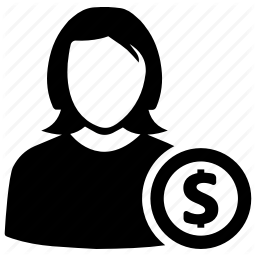 $3
$2
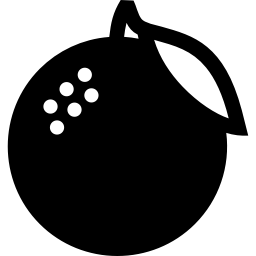 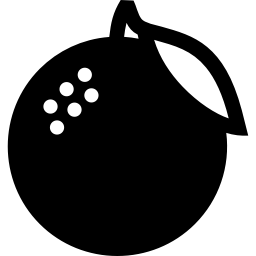 Buyers impose externalities on each other
Is it better to allocate a limited supply item to buyer 1 or buyer 2?
Allocation and pricing can be inscrutable to buyers
Allocations
Payments
Question: Is there a “simple” mechanism that approximates the optimal one?
3
The simplicity vs optimality tradeoff
VCG with reserve pricing
Additive pricing, a.k.a. item pricing
Grand bundle pricing
Two-part tariffs (i.e. subscription fees + item pricing)
…
Revenue Gap?
random allocations a.k.a. lotteries
infinitely large menus
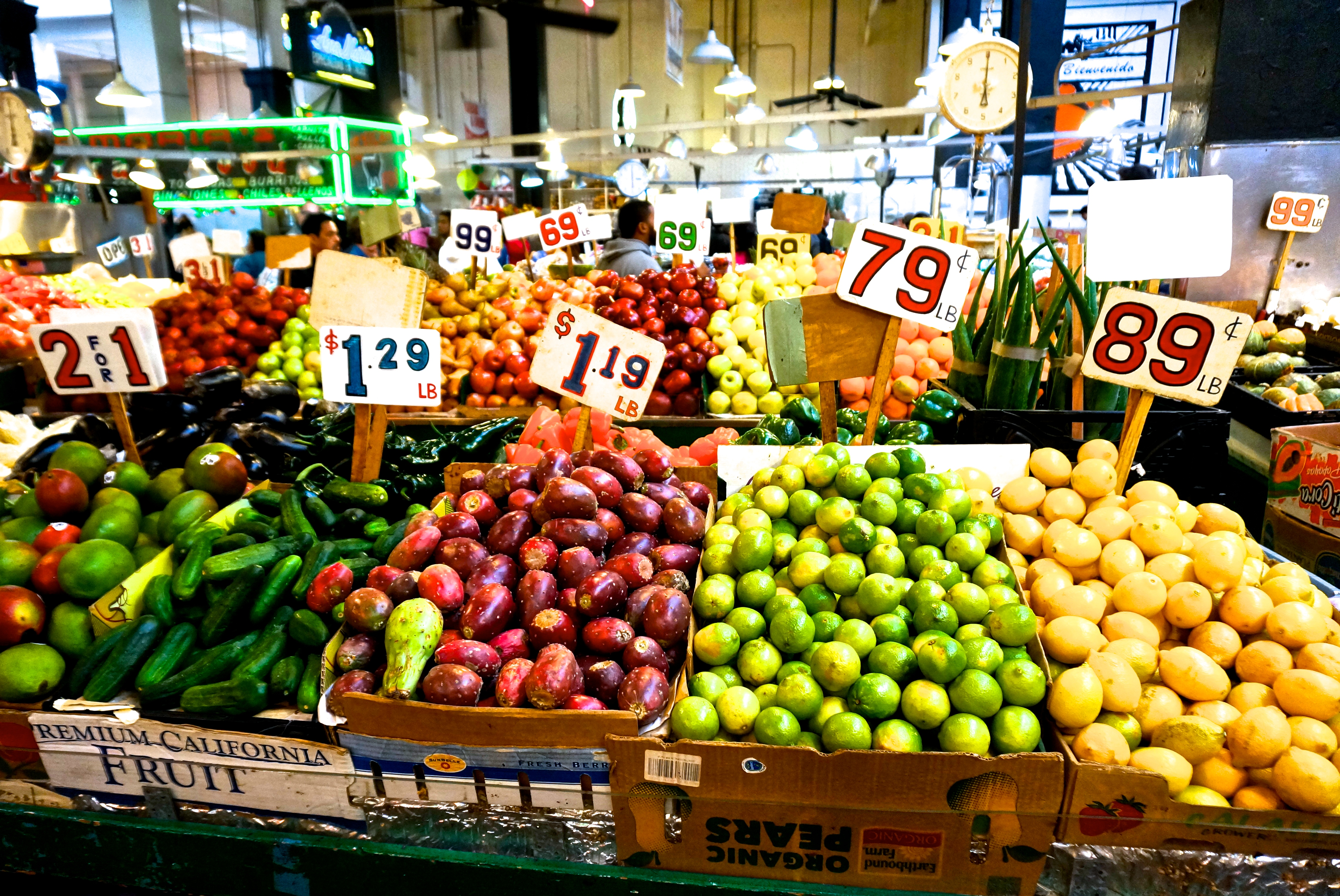 Why approximation?
Detail free
Helps distinguish/choose between different “simple” mechanisms
4
The simplicity vs optimality tradeoff
VCG with reserve pricing
Additive pricing, a.k.a. item pricing
Grand bundle pricing
Two-part tariffs (i.e. subscription fees + item pricing)
…
Revenue Gap?
random allocations a.k.a. lotteries
infinitely large menus
Good news: The gap is small (constant factor) in many settings
Question: What else can we say about the gap in the absence of item independence?
[Chawla Hartline Kleinberg’07] [Hartline Roughgarden’09]   [Chawla Malec Sivan’10] [Li Yao’13] [Babaioff Immorlica Lucier Weinberg’14] [Yao’14] [Rubinstein Weinberg’15] [Chawla Miller’16] [Cai Devanur Weinberg’16] [Cai Zhao’17] [Feng Hartline Li’19] [Kothari Mohan Schvartzman Singla Weinberg’19] …
Bad news: Requires strong assumptions – independence of values across items – even for the single buyer setting
[Briest C. Kleinberg Weinberg’10]
[Hart Nisan’13]
5
Part 1: Single-buyer settingsA new benchmarkApproximation and other properties
6
Towards a new benchmark: limiting the power of the seller
[C. Teng Tzamos’19]
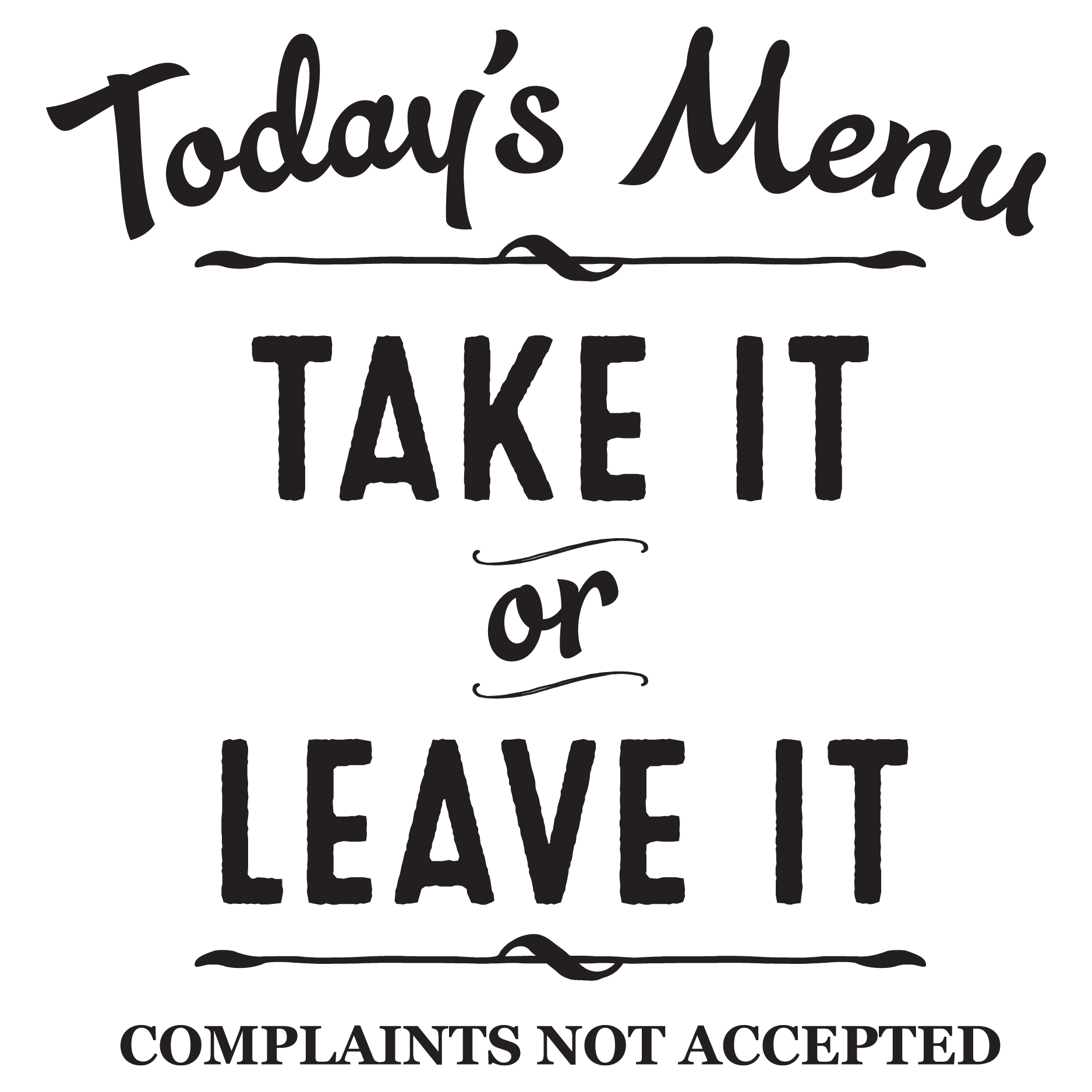 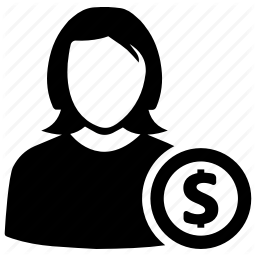 w.p. 1/3
w.p. 1/3
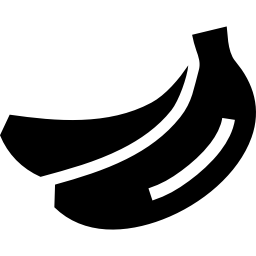 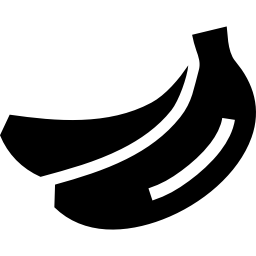 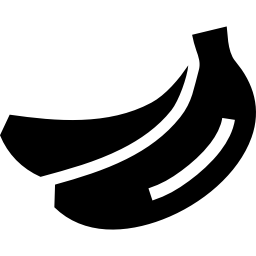 w.p. 1/3
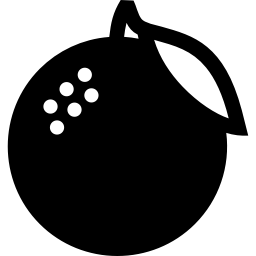 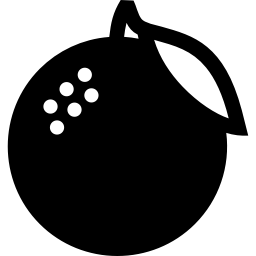 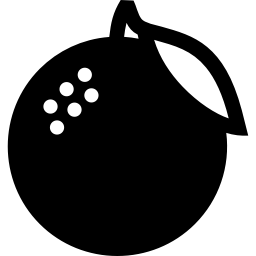 Additive buyer
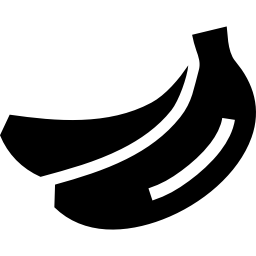 Exploitative!!
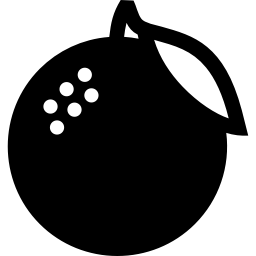 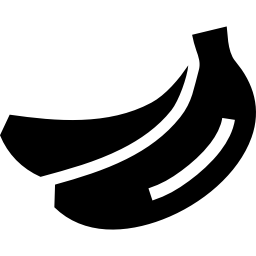 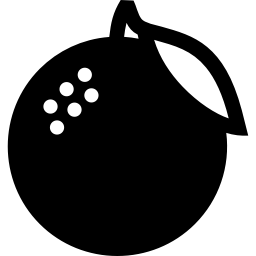 Buy-Many mechanisms: the buyer can purchase any multi-set of menu options at the sum of their prices. The buyer obtains an independent draw from each option.
A menu is “buy-many” if the random allocation resulting from any buy-many strategy is “dominated” by a single menu option.
Cheaper price; Bigger allocation
7
Towards a new benchmark: limiting the power of the seller
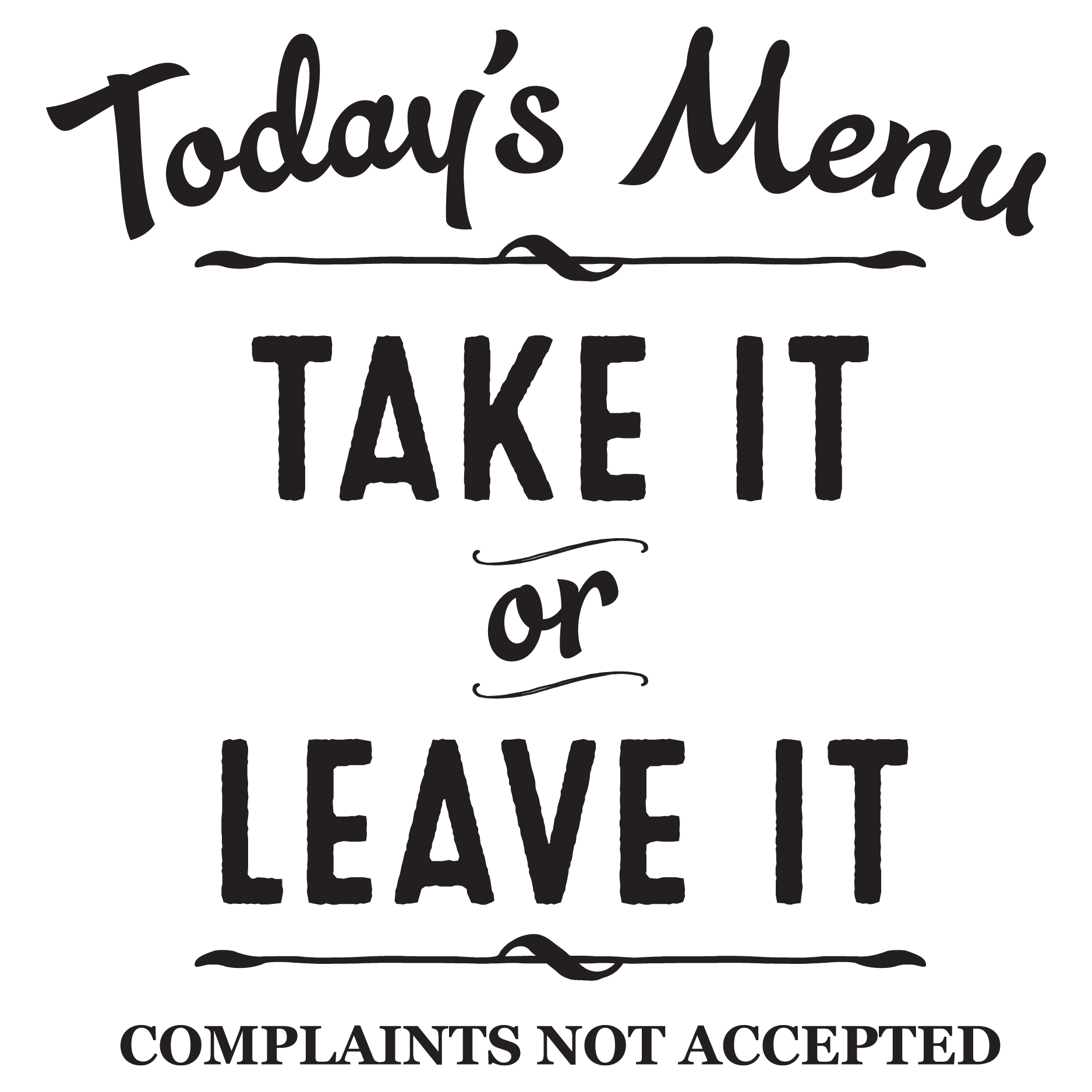 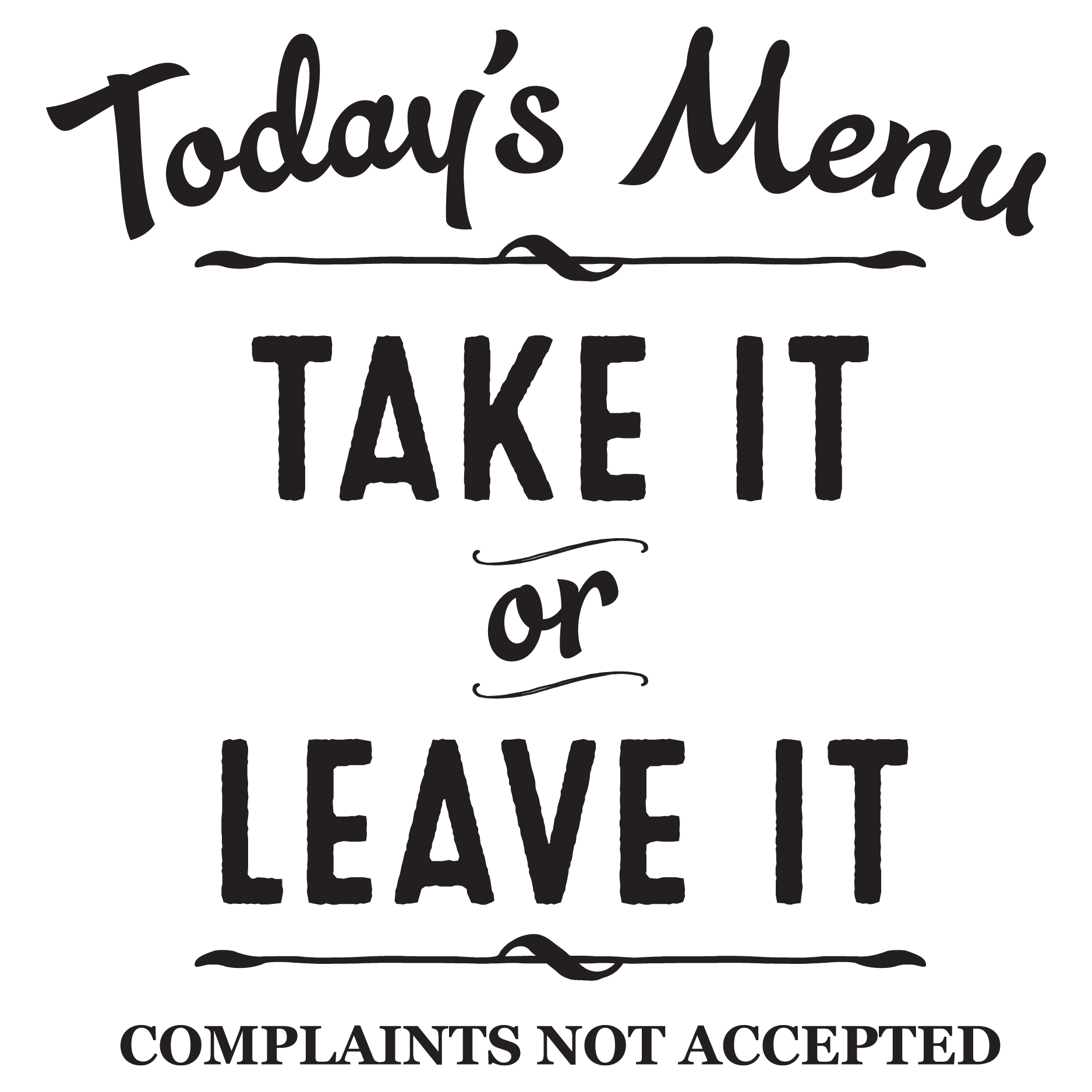 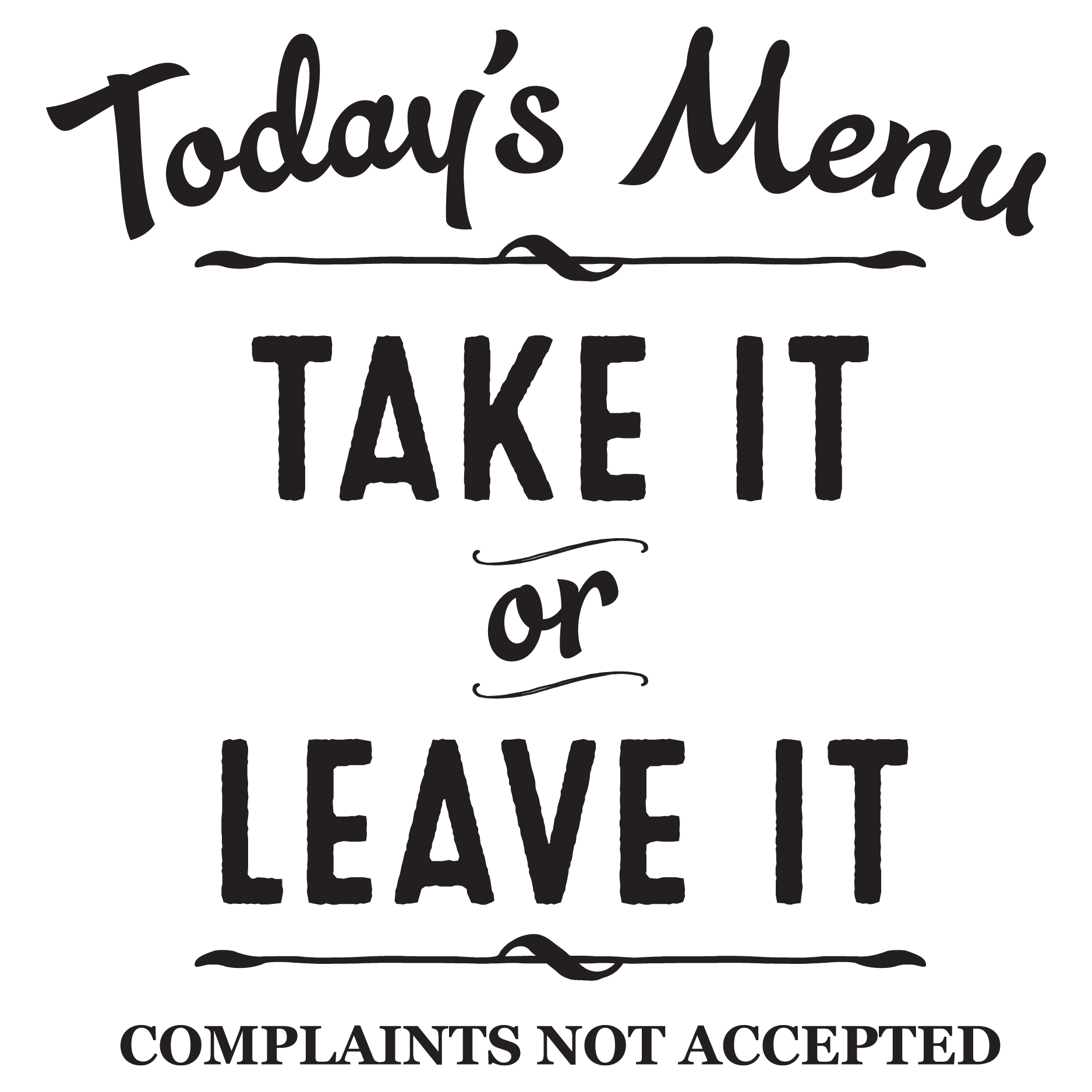 ½(           )
½(    )+½(    )
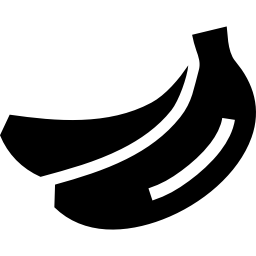 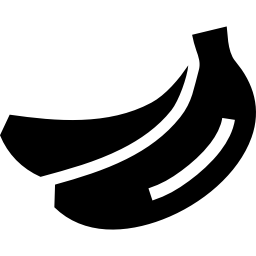 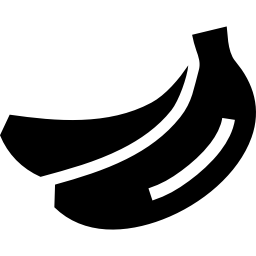 Buy-many
Not buy-many
Not buy-many
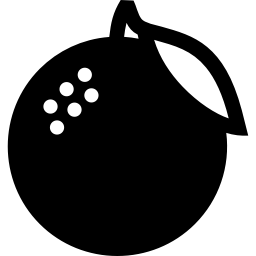 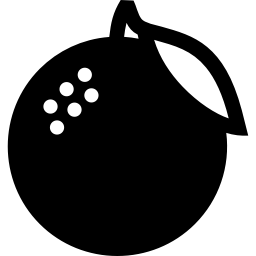 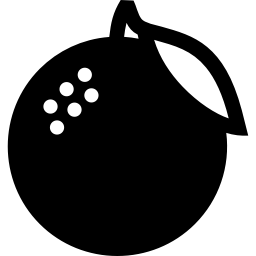 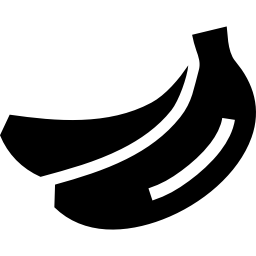 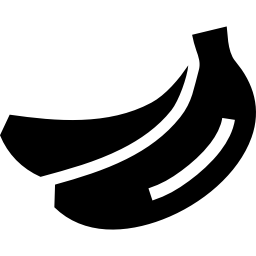 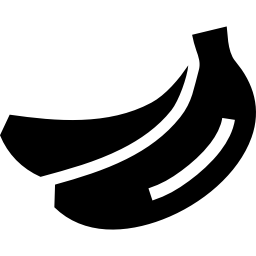 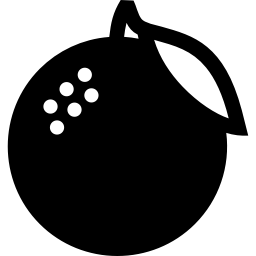 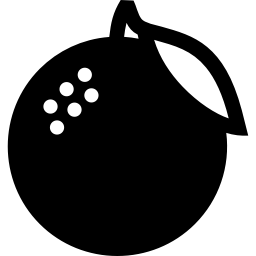 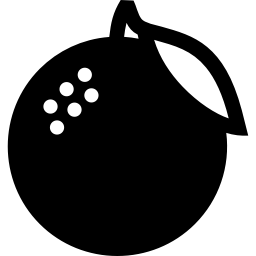 Buy-Many mechanisms: the buyer can purchase any multi-set of menu options at the sum of their prices. The buyer obtains an independent draw from each option.
A menu is “buy-many” if the random allocation resulting from any buy-many strategy is “dominated” by a single menu option.
New question: Can simple mechanisms approximate BuyManyRev?
8
Optimal buy-many mechanisms can be well approximated
[Briest C. Kleinberg Weinberg’10]
[C. Teng Tzamos’19]
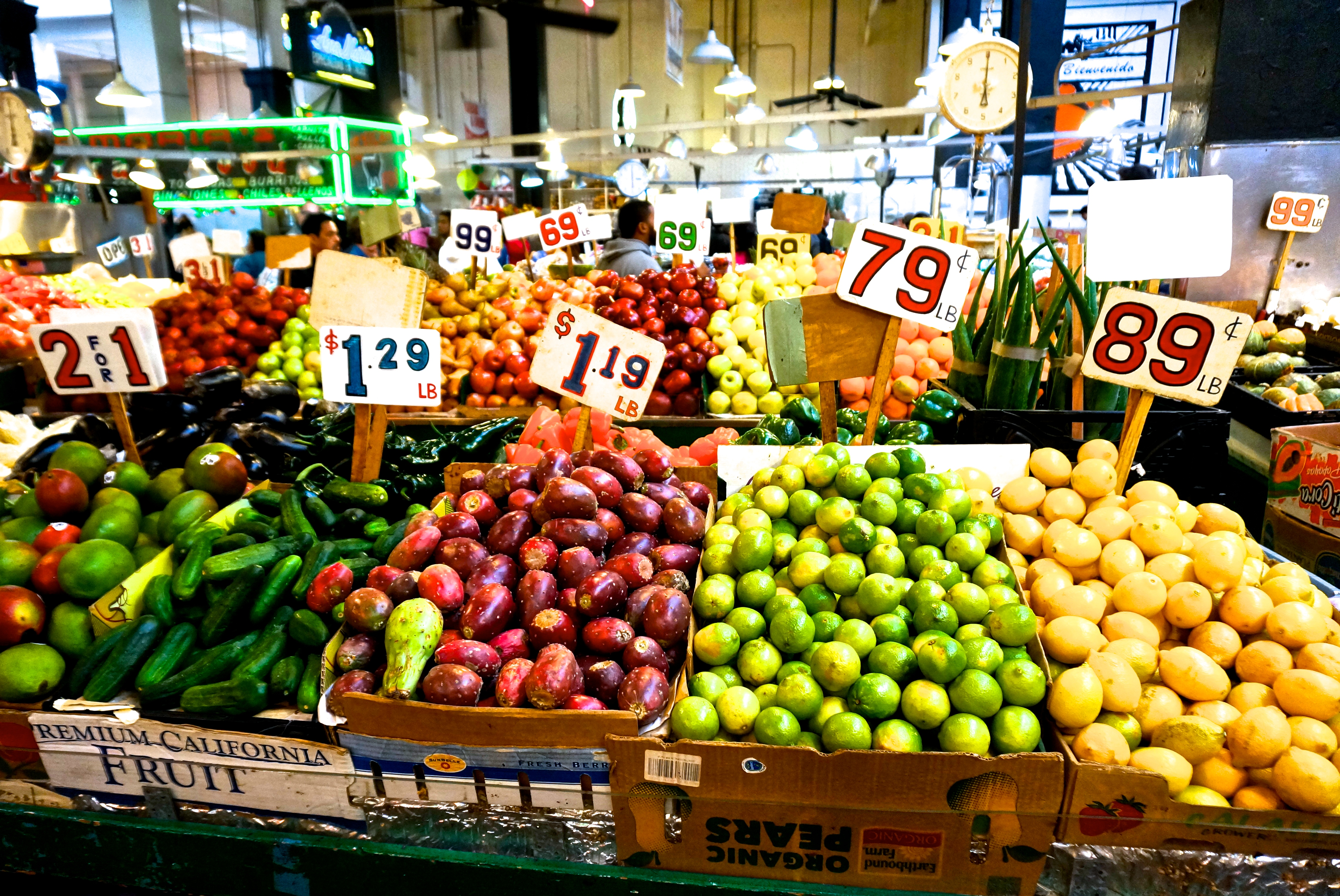 Optimal buy-many mechanisms can be well approximated
[Briest C. Kleinberg Weinberg’10]
[C. Teng Tzamos’19]
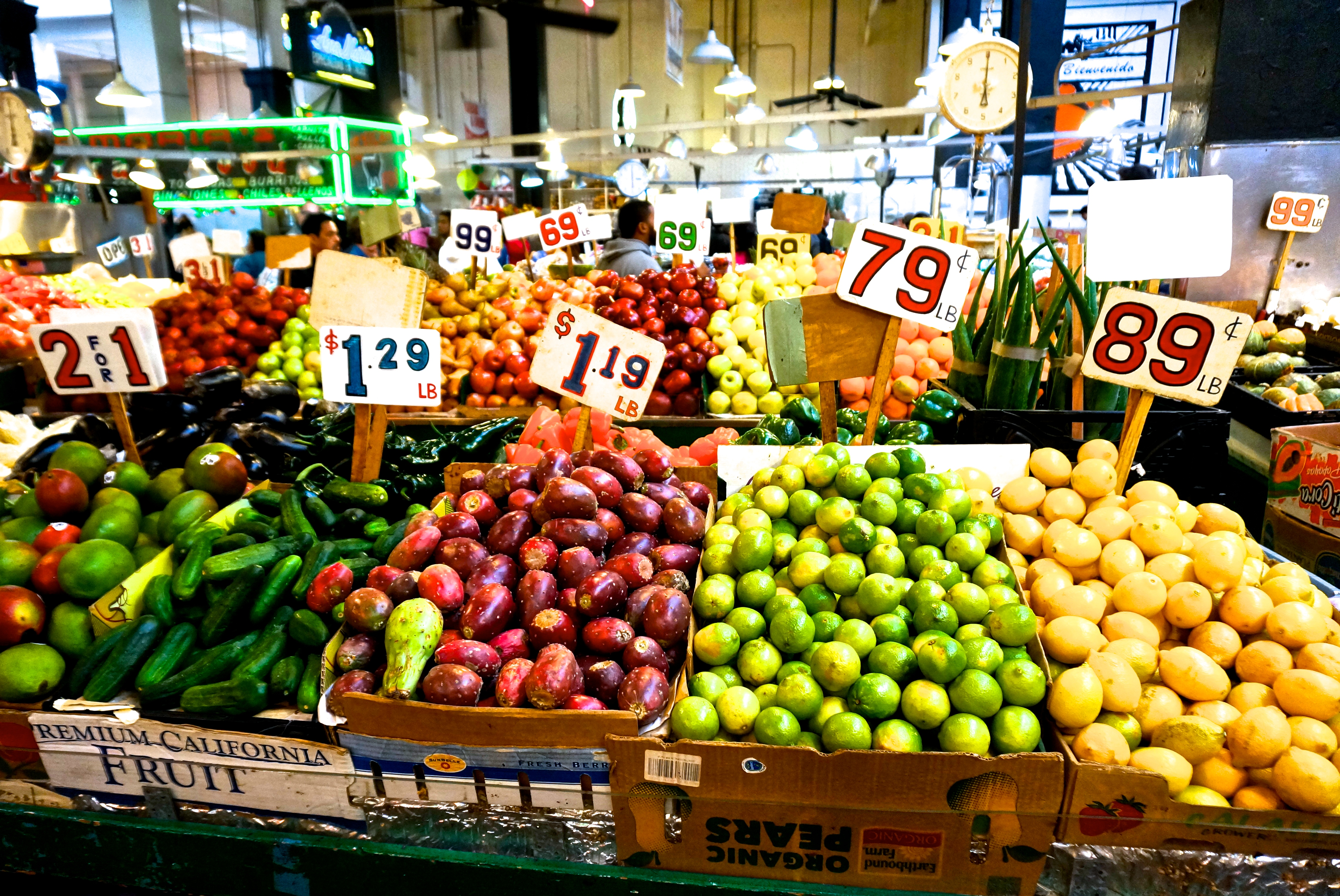 Better approximations for structured unit-demand value functions
[C. Rezvan Teng Tzamos’22]
What about a 99% approximation to optimal revenue?
[Hart-Nisan’13]
[Hart-Nisan’13]
[Babaioff et al.’17, Kothari et al.’19, …]
[C. Teng Tzamos’20]
Revenue monotonicity
Suppose that values of all buyers in the market increase (but non-uniformly).
What happens to the optimal revenue?

Single item: revenue increases
General multi-item settings: revenue may decrease! [Hart-Reny’15]

What about buy-many mechanisms?
Optimal revenue may decrease
	… but not by much.
[C. Teng Tzamos’20]
Revenue continuity
What makes buy-many menus well-behaved?
It’s just a benchmark…
We don’t know how to compute an optimal buy-many menu

We don’t know how a buyer would find the optimal buy-many strategy given a menu.
16
Part 2: Multi-buyer settingsExtending the benchmarkApproximation
17
An attempt to extend the benchmark
Single-buyer definition: the buyer can purchase any multi-set of menu options at the sum of their prices. I.e., buyer can participate in the mechanism multiple times.
Multi-buyer definition: allow each buyer to participate in the mechanism many times?
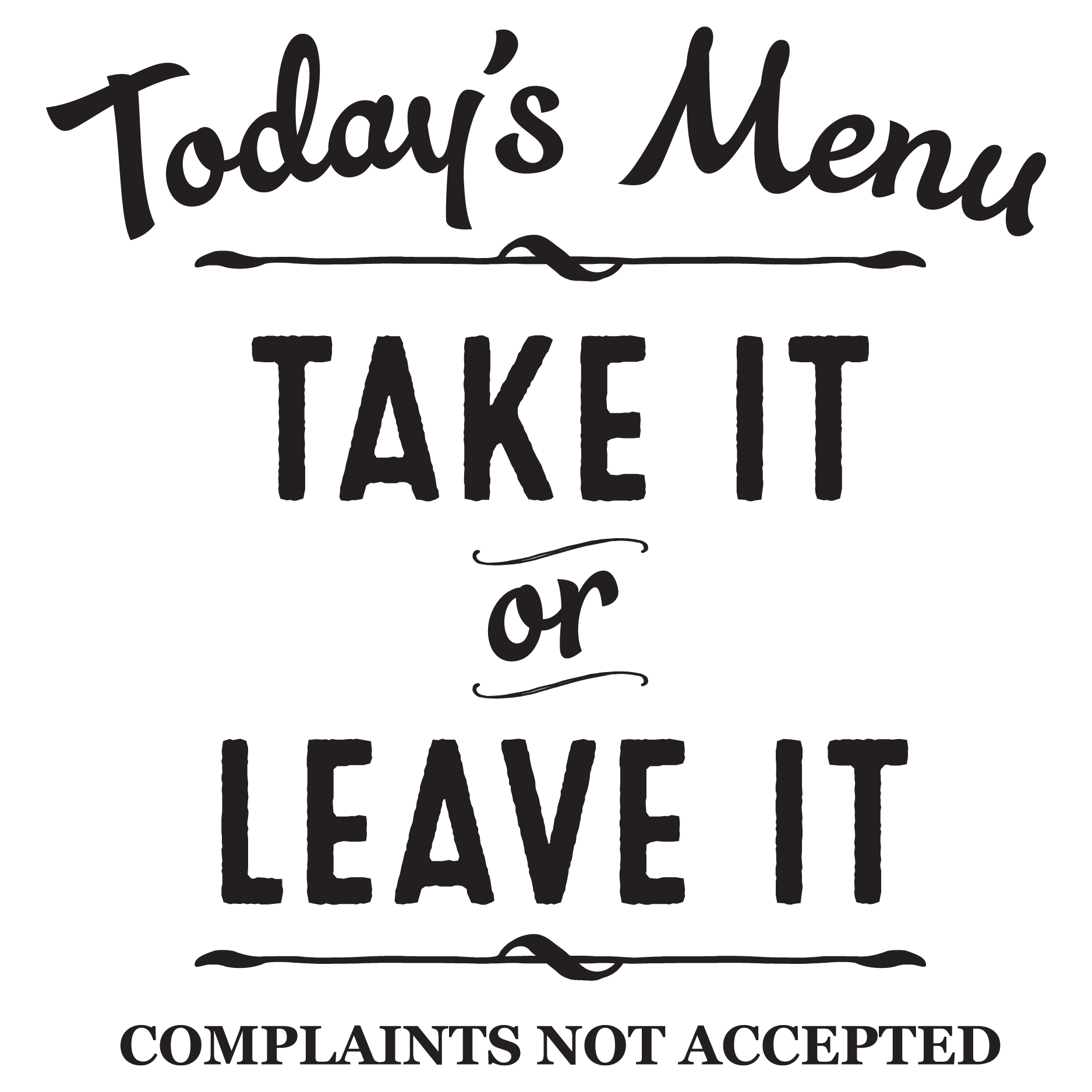 w.p. ½, value = $6
w.p. ½, value = $1
w.p. ½, value = $2
w.p. ½, value = $0
½(   )
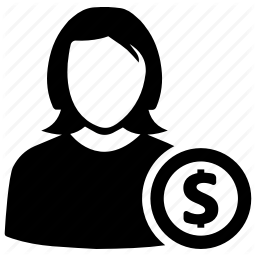 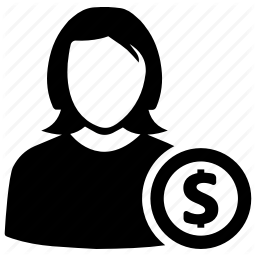 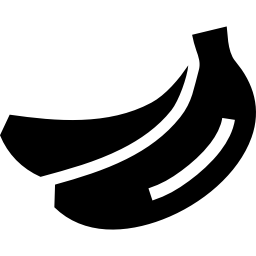 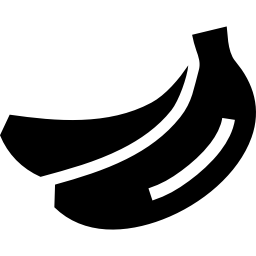 Not buy-many
Day 3: 
If item still available,
 offered to buyer 1 for $1
Day 2: 
Item offered to buyer 2 for $2
Buyer purchases with prob. ½
Day 1: 
Item offered to buyer 1 for $3
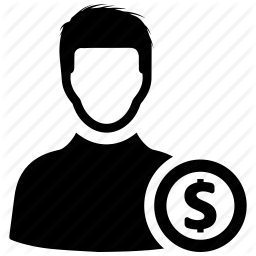 18
Two facets of the buy-many constraint
As a weakening of the seller’s power
Single interaction between buyer and seller, but,
Super-additive pricing is simply disallowed in buyer-seller interaction
We will use this as the basis of our new benchmark
Offers no benefit over original OPT
Not the same in multiple buyer settings!
19
Buy-many mechanisms for multiple buyers: Take 1
Seller interacts with each buyer once; in some arbitrary sequence; offers buy-many menu
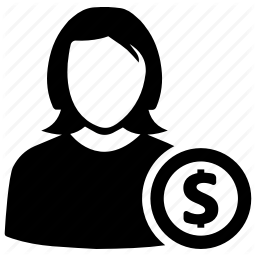 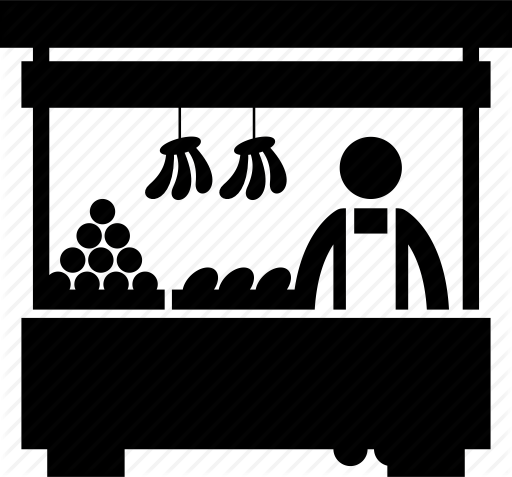 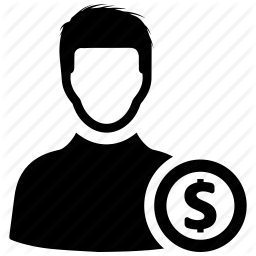 20
Buy-many mechanisms for multiple buyers: Take 2
Seller interacts with each buyer once; in some arbitrary sequence; offers buy-many menu
Seller runs a direct mechanism; “ex-post” pricing offered to each buyer is buy-many
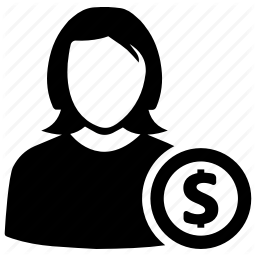 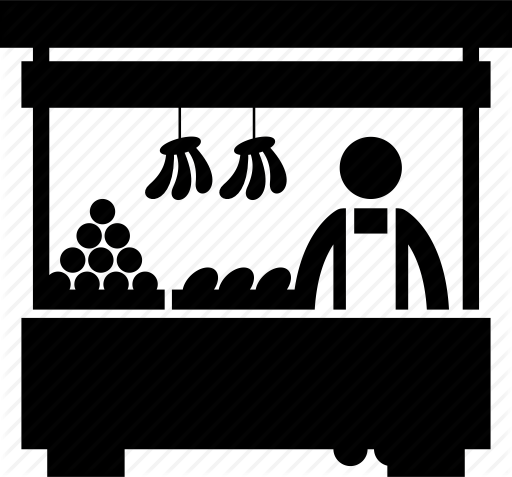 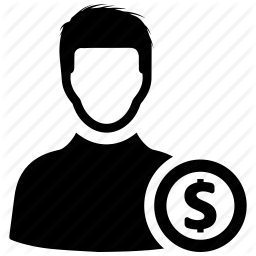 21
Buy-many mechanisms for multiple buyers: Take 3
Seller interacts with each buyer once; in some arbitrary sequence; offers buy-many menu
Seller runs a direct mechanism; “ex-post” pricing offered to each buyer is buy-many
Seller runs a direct mechanism; “ex-ante” pricing offered to each buyer is buy-many
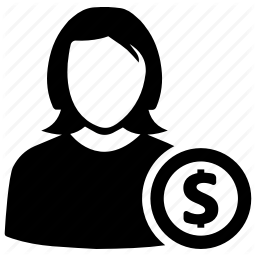 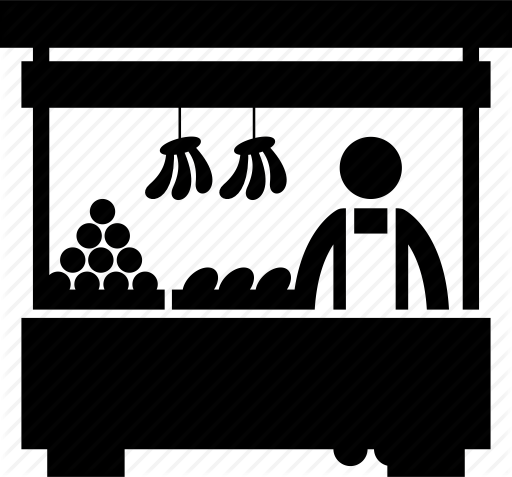 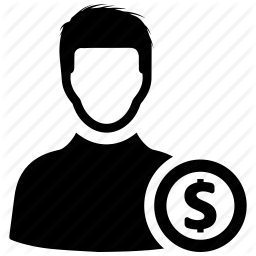 22
Buy-many mechanisms for multiple buyers: Take 3, …
Seller interacts with each buyer once; in some arbitrary sequence; offers buy-many menu
Seller runs a direct mechanism; “ex-post” pricing offered to each buyer is buy-many
Seller runs a direct mechanism; “ex-ante” pricing offered to each buyer is buy-many
…

Which definition should we use???
23
The Buy-Many benchmark for many buyers [C. Rezvan Teng Tzamos’23]
[Alaei’11]
In expectation over
24
The Buy-Many benchmark for many buyers [C. Rezvan Teng Tzamos’23]
[Alaei’11]
In expectation over
Tight!
25
[C. Rezvan Teng Tzamos’23]
Ex Ante versus Ex Post feasible mechanisms
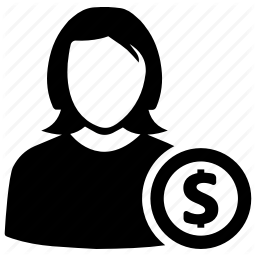 w.p. ½:        for $0;     for $0; Pair for $5
w.p. ½: $0 for all allocations
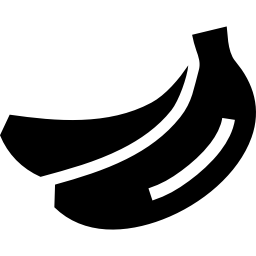 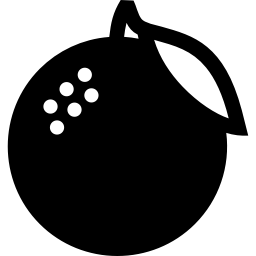 w.p. ½ : only        for $1
w.p. ½ : only       for $3
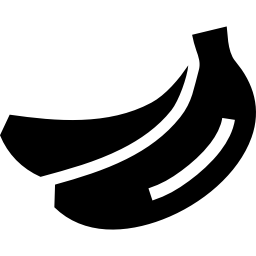 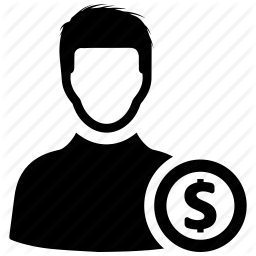 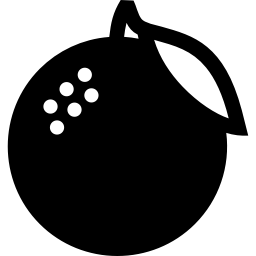 Ex post feasible item pricing:
If any item is sold to Alice, cannot extract any revenue from Bob.
The above sequential pricing gets revenue $2.
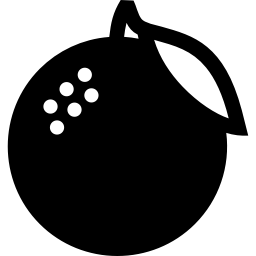 26
Approximating the Ex Ante Relaxation: two components
??
Sequential item pricing
[C. Christou Dang Huang Kehne Rezvan’24]
27
Question: Is there a “simple” mechanism that approximates the “optimal” one?
Yes, under “mild” assumptions and against an “appropriate” benchmark.
[C. Miller’16]
[Cai Zhao’17, Duetting Kesselheim Lucier’20]
28
Thanks!
29